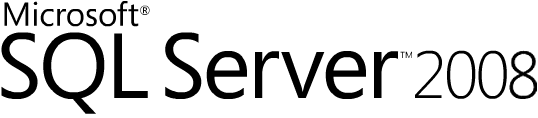 Your Data Any Place, Any Time
Delivering Location Intelligence with Spatial Data
The Business Opportunity
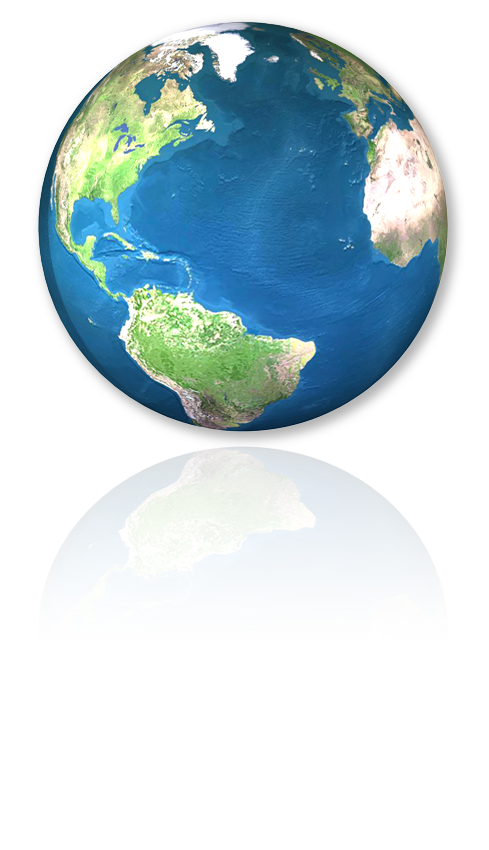 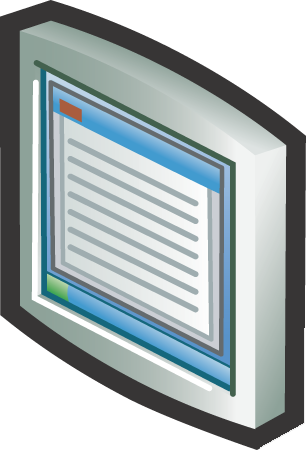 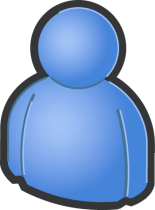 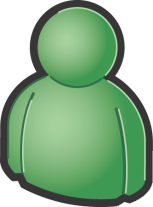 Spatial Data Scenarios
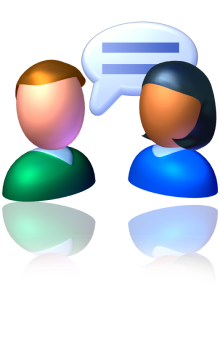 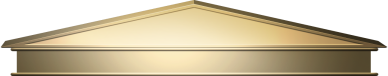 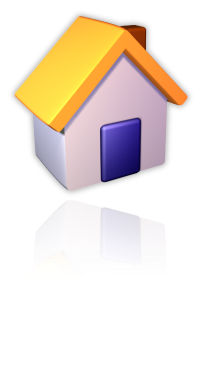 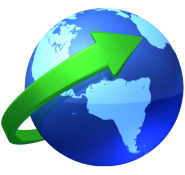 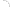 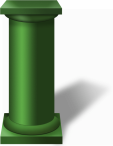 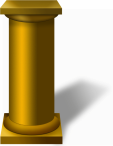 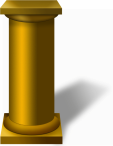 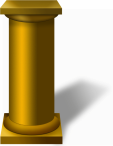 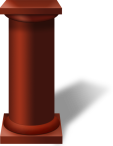 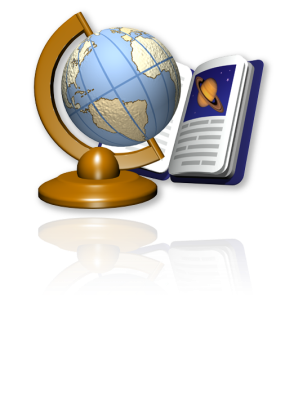 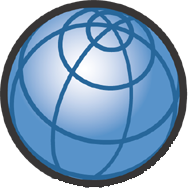 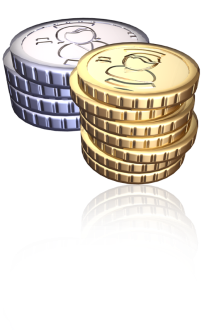 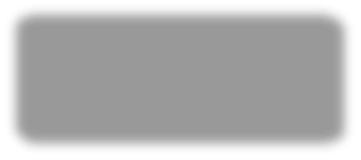 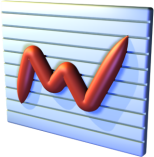 Introduction to SQL Server Spatial Deliver Location-aware Intelligence
Comprehensive Spatial SupportSpatial Data Types
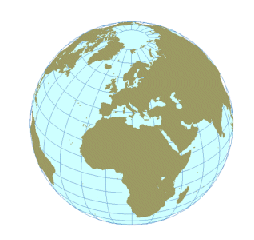 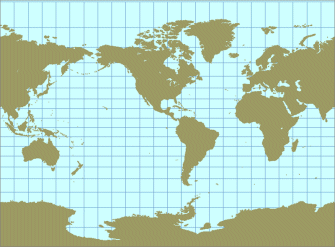 Comprehensive Spatial Support Performing Spatial Operations
Both types provide static and instance methods
Calculate distances, find intersections, etc.
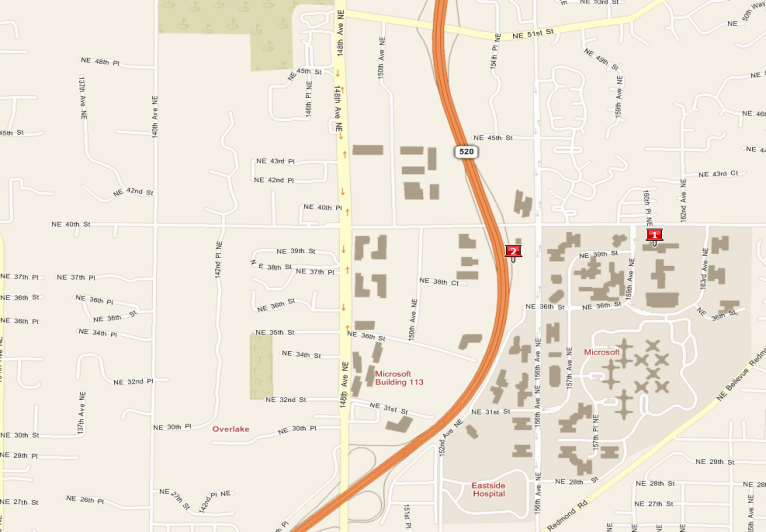 Find streets that intersect the Microsoft campus
SELECT StreetName
FROM Streets
WHERE Streets.StreetGeo.STIntersects(@ms) = 1
High Performance Spatial CapabilitiesNative Spatial Support
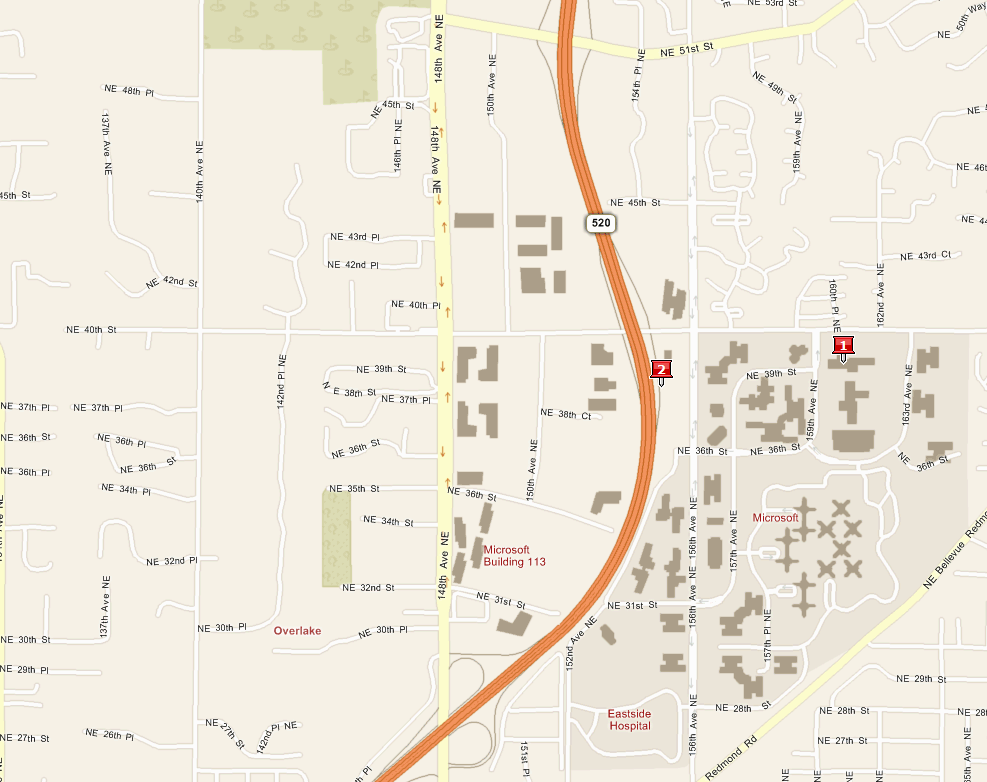 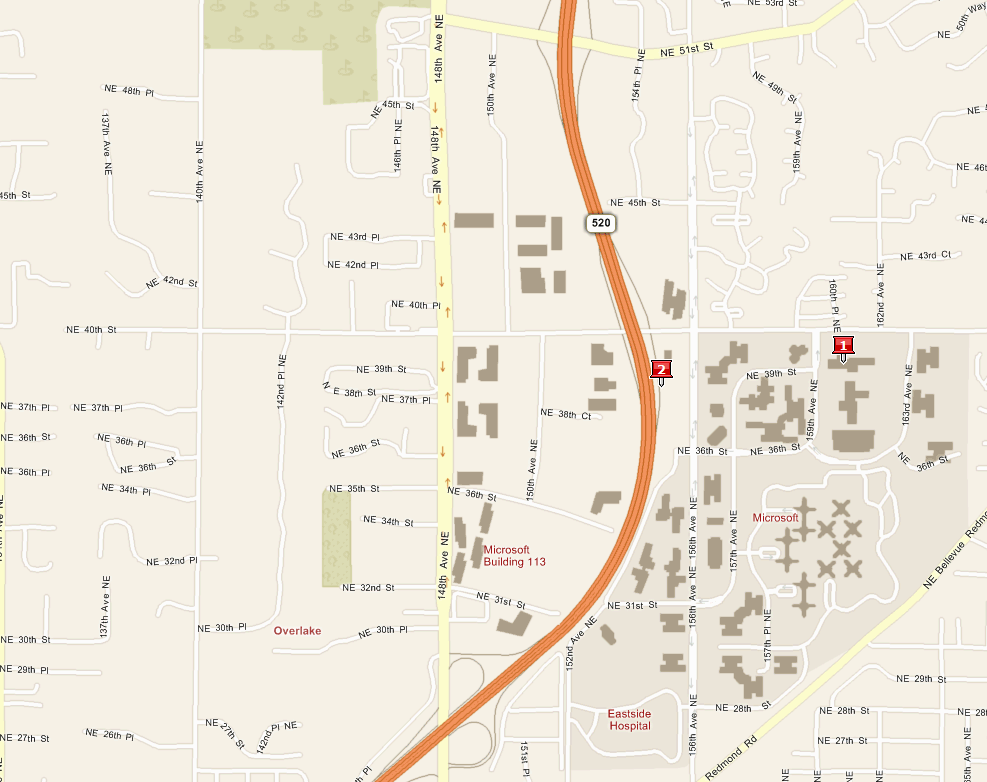 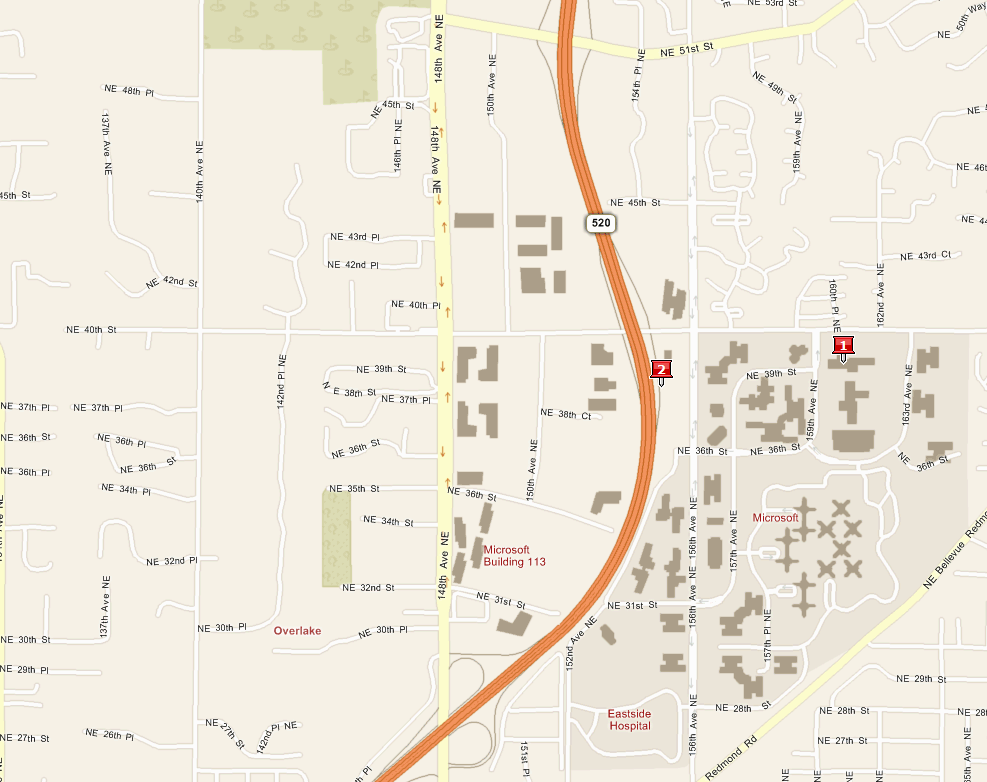 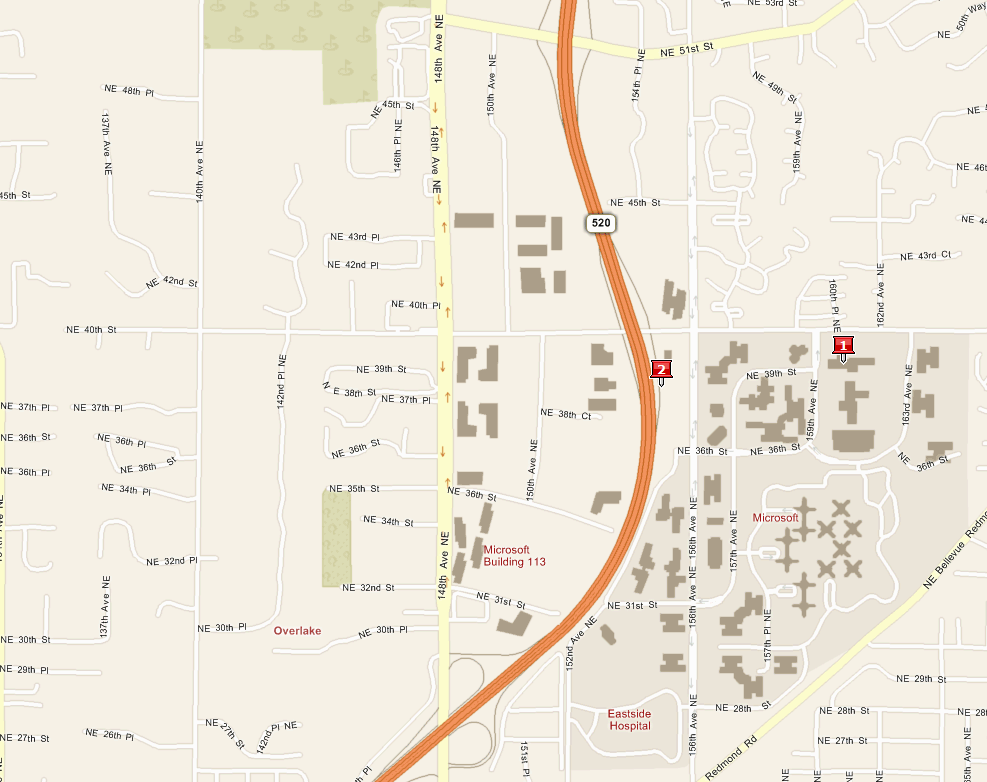 High Performance Spatial CapabilitiesSpatial Indexing
Spatial indexing is built into the query engine
Grid-based quad-tree index structure
Query optimizer determines cost-based query plans
Application ExtensibilityStandard Format Support
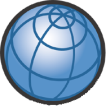 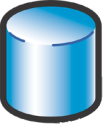 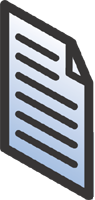 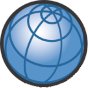 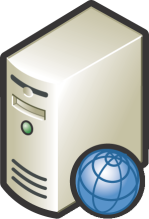 Application ExtensibilityData Programmability
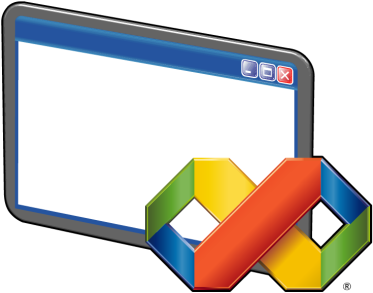 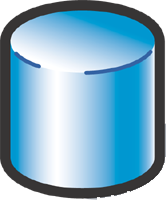 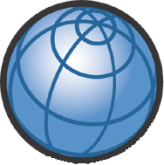 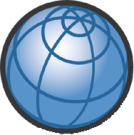 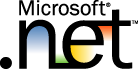 Application ExtensibilitySpatial Integration – Example Virtual Earth
Query: Zip codes and Restaurants
 
Results: Density by color

Benefit: Quickly gain insight
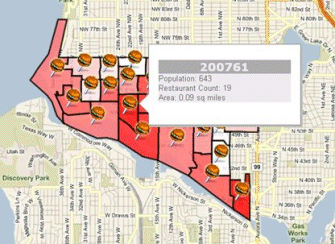 Conclusion
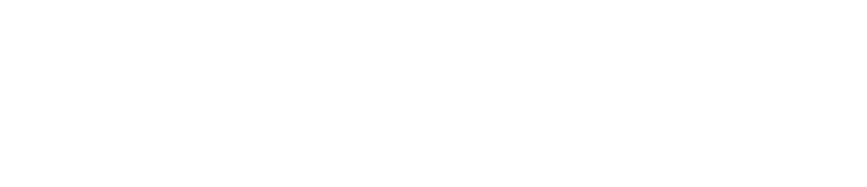 © 2004 Microsoft Corporation. All rights reserved.
This presentation is for informational purposes only. Microsoft makes no warranties, express or implied, in this summary.